Neuenfelder Straße 19Behörde für Umwelt & Energie/Behörde für Stadtentwicklung und Wohnen
Planung des Richtfunkstandortes
Ziele & Allgemeines
Idealer, sehr hoher Standort mit Sichtverbindung in die Hamburger Innenstadt und nach Harburg.
Gute Möglichkeit, die Elbinsel ans Richtfunknetz von Freifunk Hamburg anzubinden.
Ansprechpartner von Freifunk Hamburg ist Leo Krüger (leo@hamburg.freifunk.net)
Prüfung, Abnahme und Dokumentation der Elektro-Arbeiten durch Elektrofachkraft (Freifunk Hamburg)
Alle Arbeiten werden von Freifunk Hamburg ehrenamtlich und für den Gebäudeanbieter kostenlos durchgeführt.
Der Gebäudeanbieter stellt Zugang zum Dach und Strom zum Betrieb der Anlage.
Details siehe Dachnutzungsvertrag.
Mögliche Richtfunkstrecken
möglicherweise zurMokrystr. (Wilhelmsburg)
Zum Zirkusweg 1 (Artfiles)
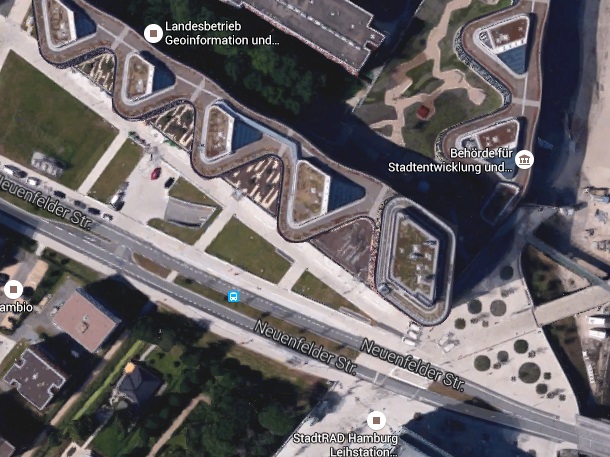 Norden
Richtung Harburg/Heimfeld(evtl. St. Paulus Kirche Heimfeld)
Planung Richtfunk BUE/BSW
Auf dem Dach
Einführung
Freistehender Mast mit Ständer, der mit Gehwegplatten beschwert ist
Blitzschutz durch eigene Blitzfangstange
Nutzung vorhandene Dachdurchführung für Netzwerkkabel
Antennen mit Durchmesser von 20cm bis maximal 50cm
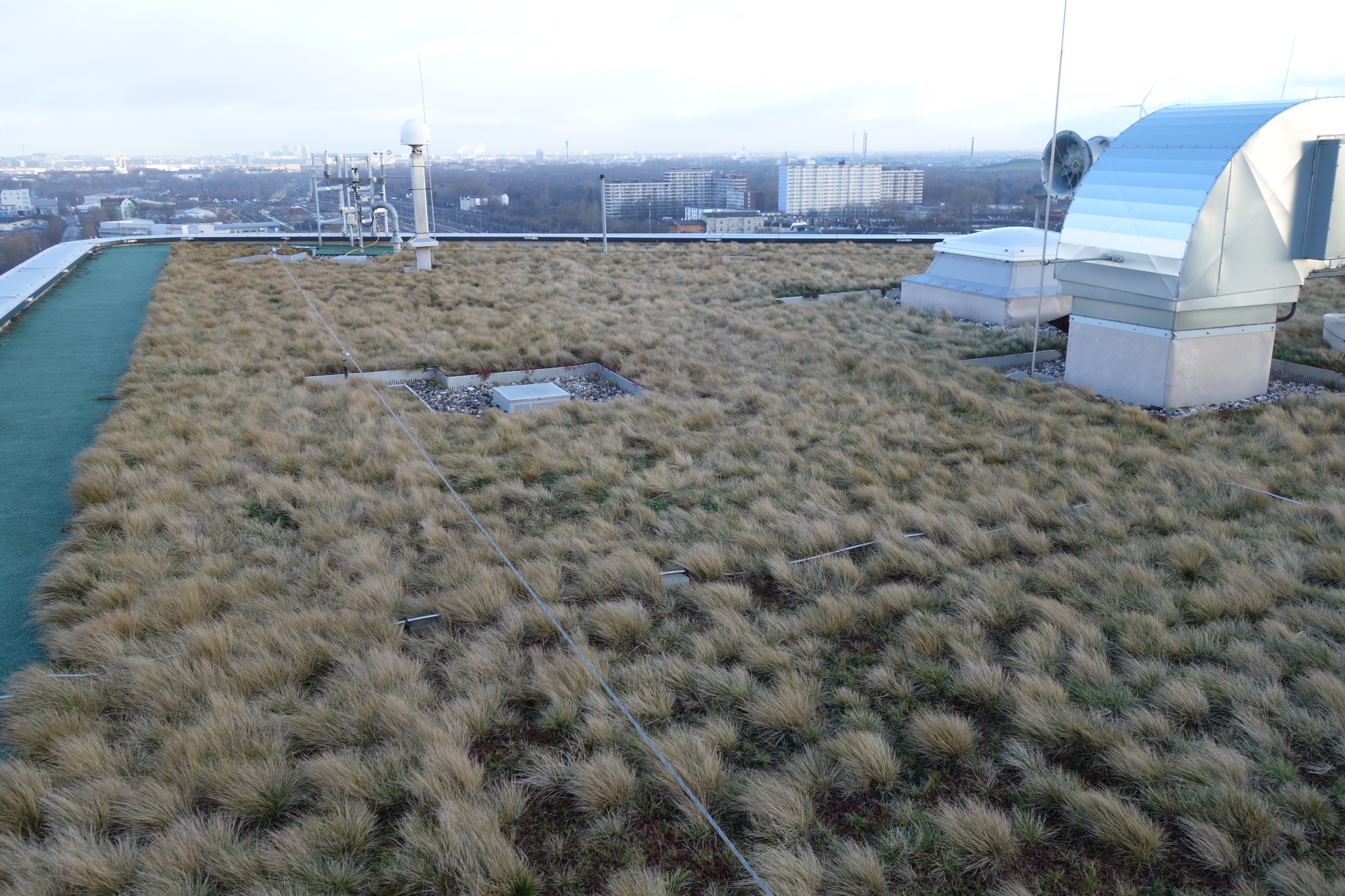 Legende
Ortsmarkierung
#
280
200
150
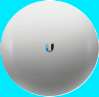 1
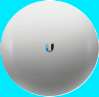 1120
120
2
310
70
195
120
120
130
310
Absicherungsseil
Netzwerkkabel
Mast & Blitzfangstange
Trennfunkenstrecke
Blitzfangstange (2)
Blitzschutz
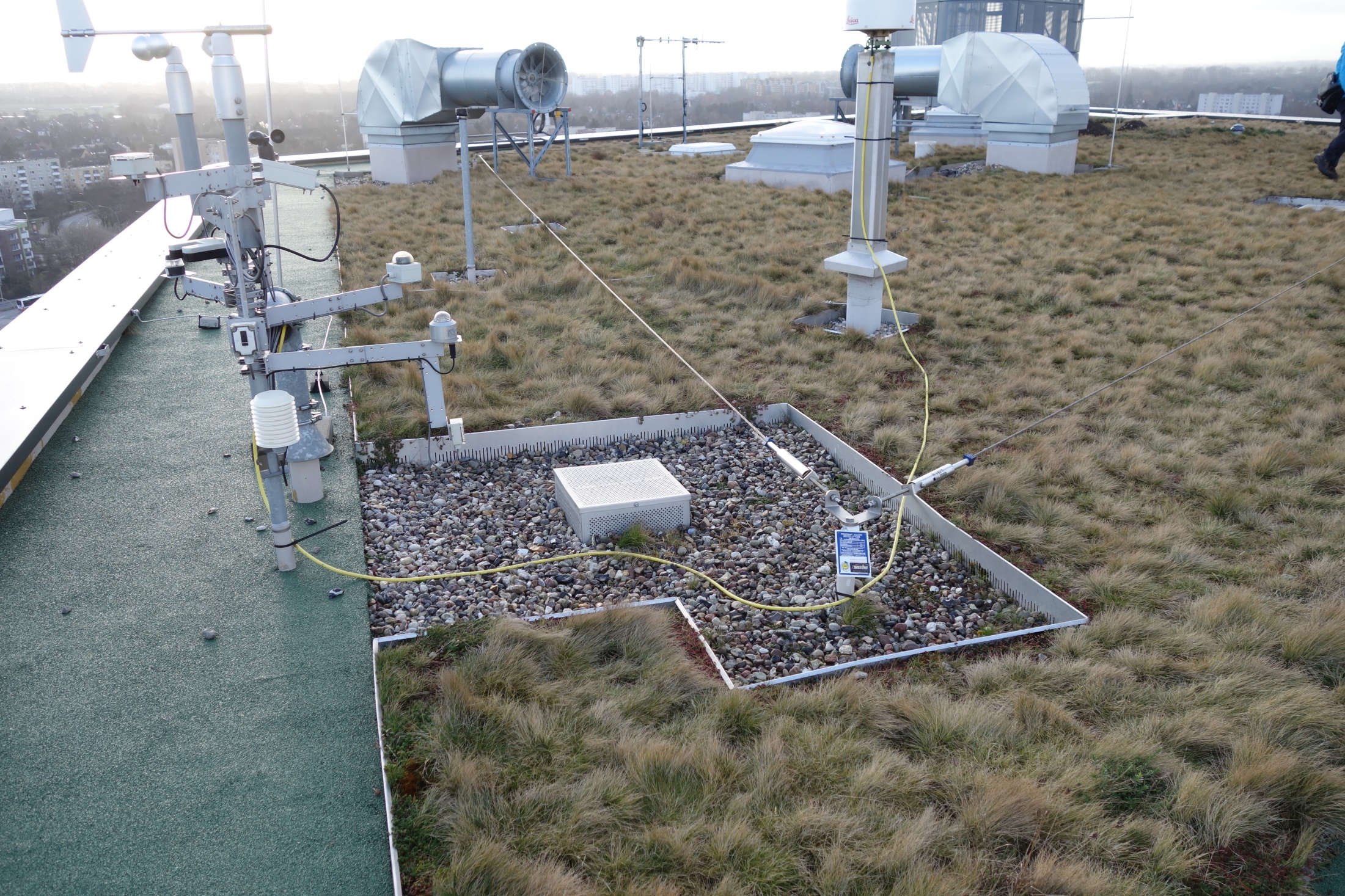 2
1120
3
200
1
Wetterstation
Kabeldurchführung (3)
Netzwerkkabel
Absicherungsseil
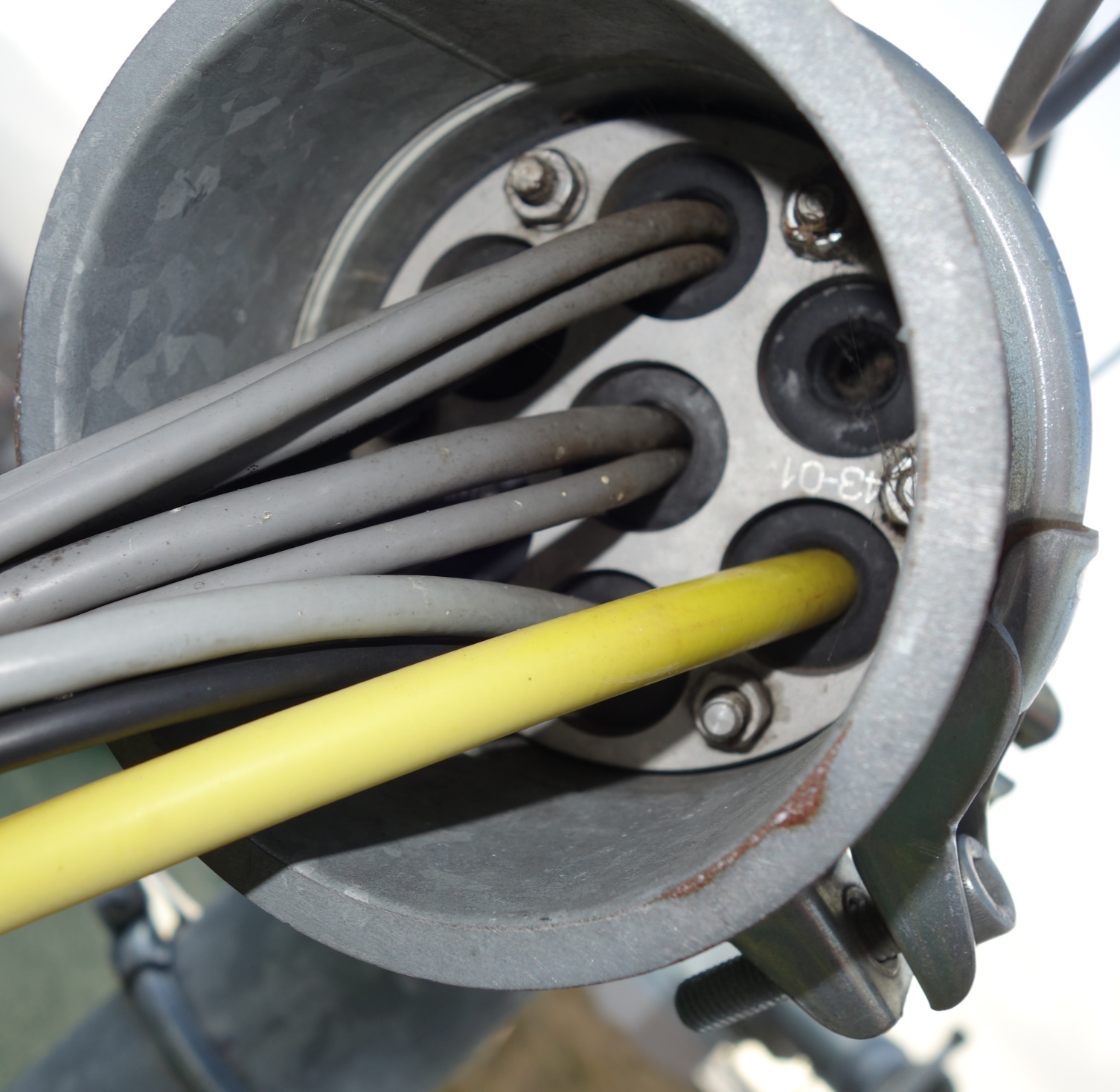 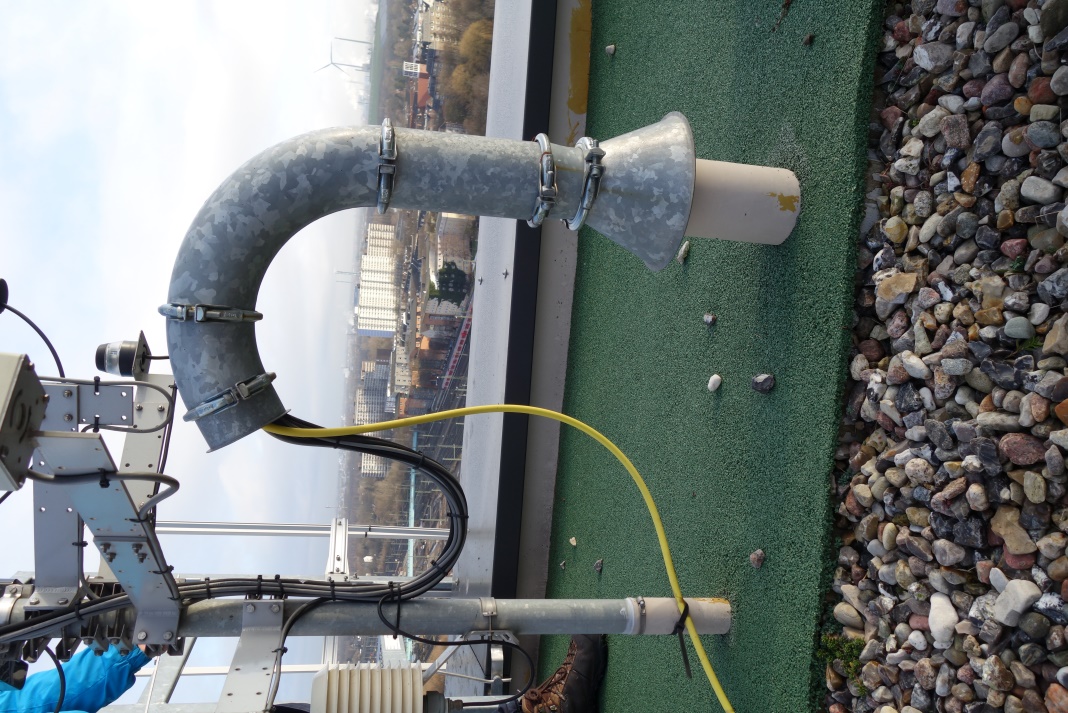 10
3
0,8
Platz für ca. 1 Kabel
Platz für ca. 3 Kabel
Offene Fragen
Höhe Mast und damit einhergehende benötigte Höhe der Blitzfangstange
Abstand Mast zu Blitzfangstange (realisiert durch DEHNiso-Distanzhalter) und damit genauer Standort Blitzfangstange
Genaue Führung der Anbindung von Blitzfangstande und Mast (letzterer mit Trennfunkenstrecke) an Blitzschutz, wie weit auseinander?
Befestigung der Netzwerkkabel auf dem Dach, damit diese nicht herumfliegen
Idee: Ähnlich ausführen wie die Dachleitungshalter (kleinere Steine) für die Rundleiter  Wie mehrere Netzwerkkabel dort befestigen?
Planung Richtfunk BUE/BSW
Im innenraum
Einführung
Montage von 10“ Gehäuse, Ethernet Überspannungsschutz und Unterverteilung an Außenwand Nordseite
Gehäuse beinhaltet Router und Switch, oberhalb davon Montageplatte mit Überspannungsschutz, unterhalb davon Kasten für Unterverteilung
Nutzung vorhandener Kabeltrassen und Potentialausgleichsschiene
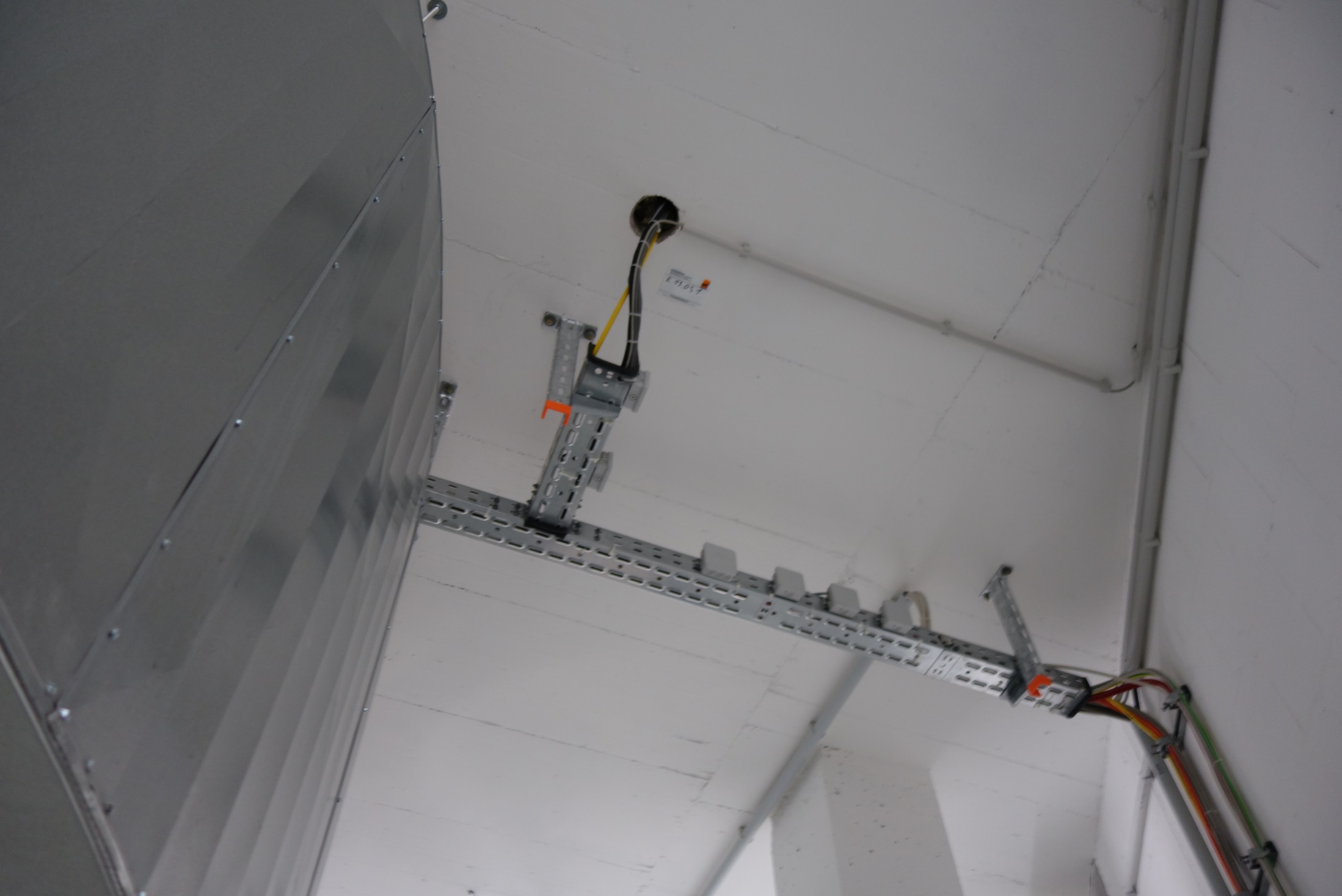 3
70
Ca. 200
4
Kabeldurchführung (3)
4
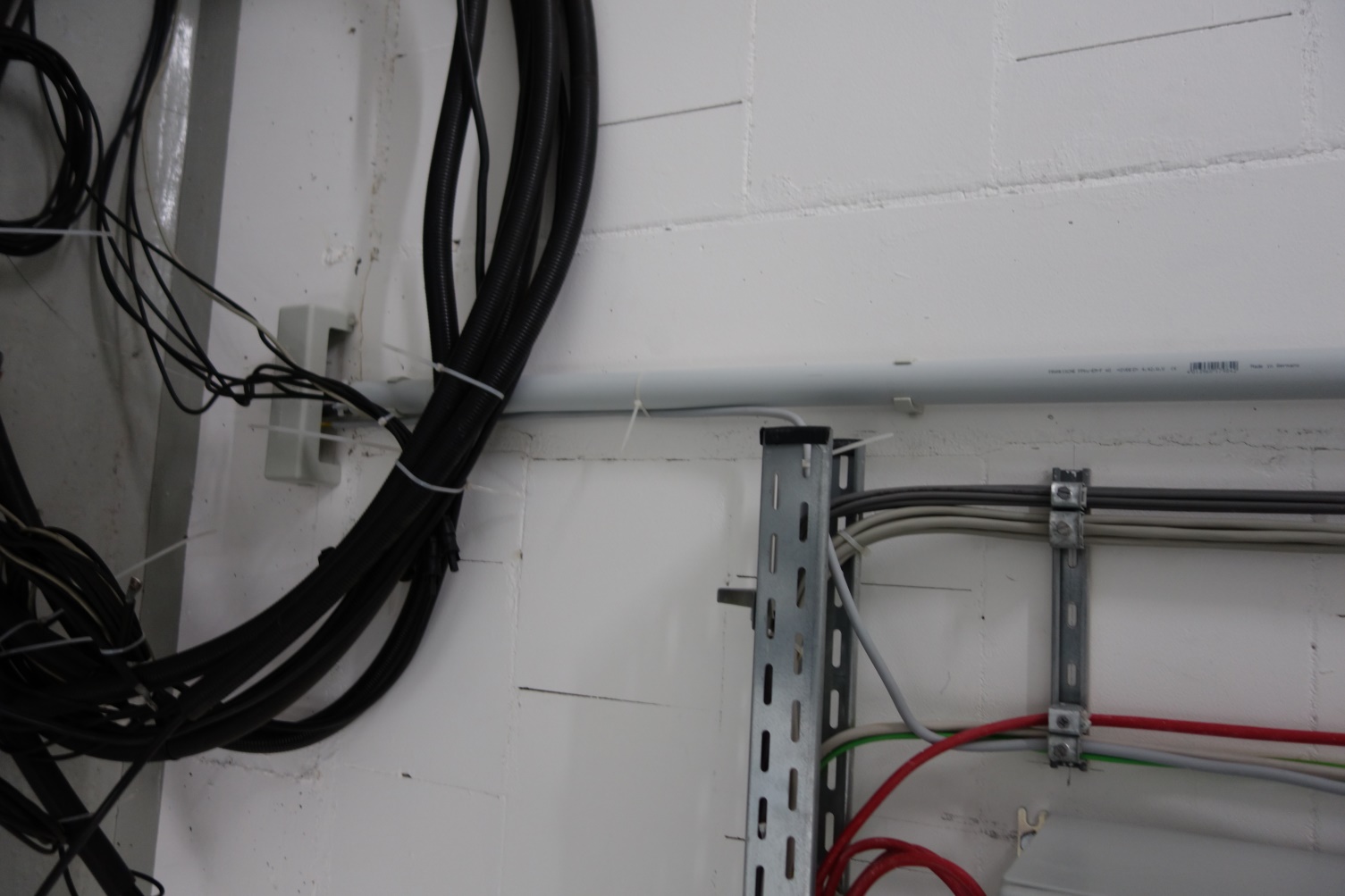 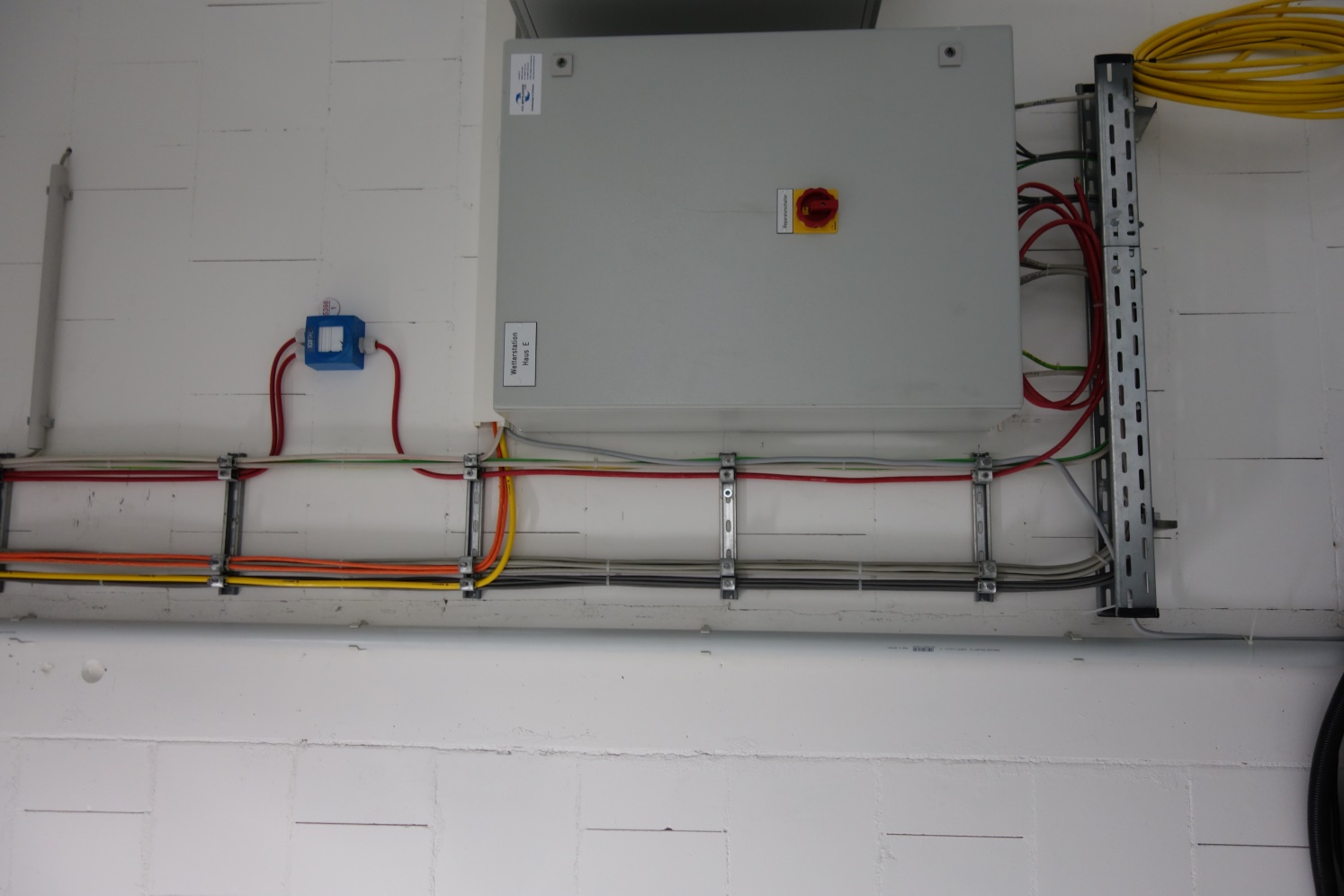 5
6
5
Potentialausgleichsschiene (6)
4
Ende der Kabeltrasse
geschätzt 500
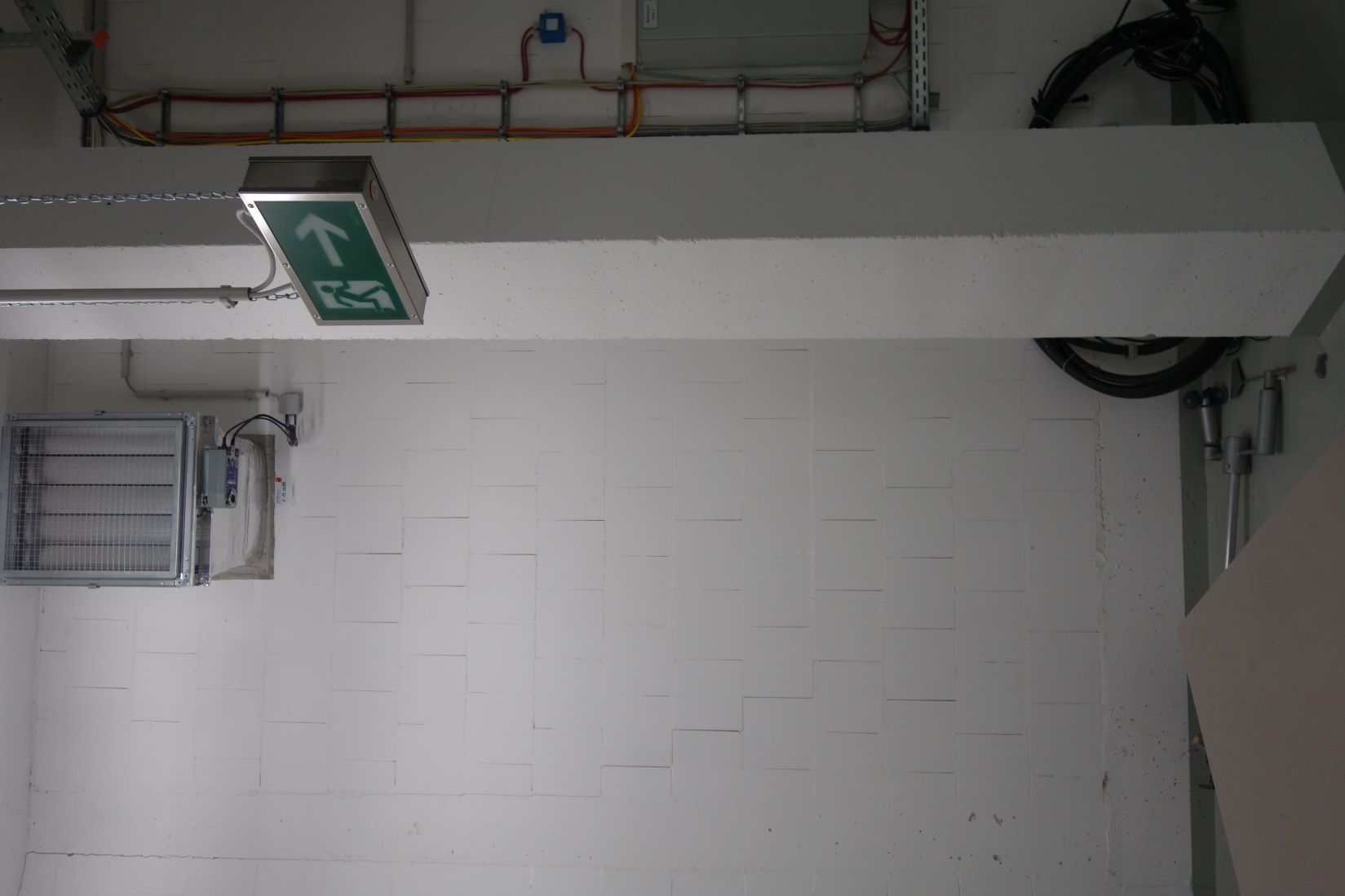 Netzwerkkabel (Ethernet)
Ethernet Überspannungsschutz
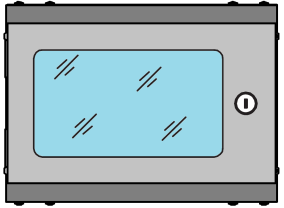 10“ Gehäuse, ca. 30x33x30
Unterverteilung FFHH
5
Stromversorgung
6
Potentialausgleichsschiene (6)
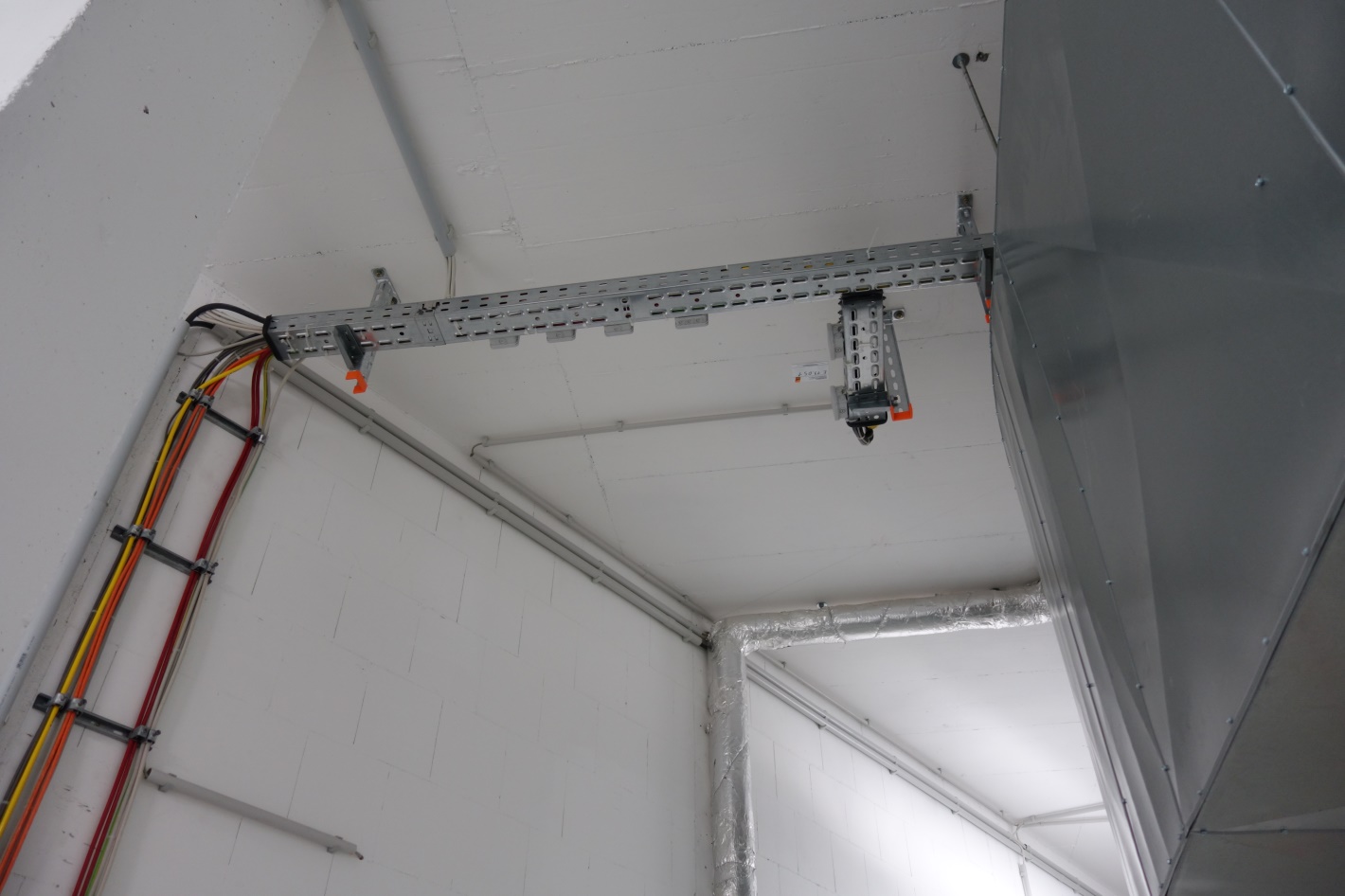 7
4
3
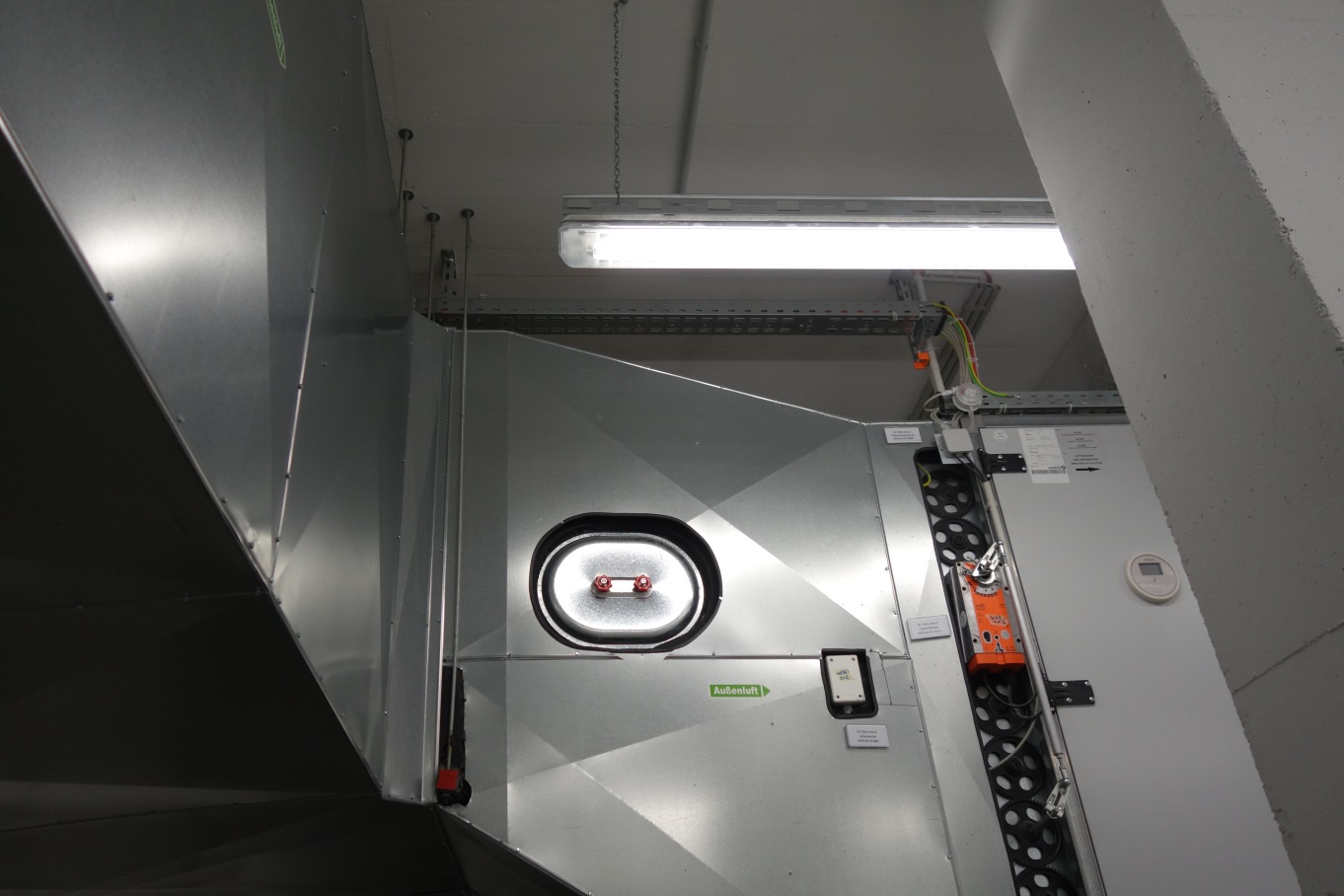 7
8
Kabeldurchführung (3)
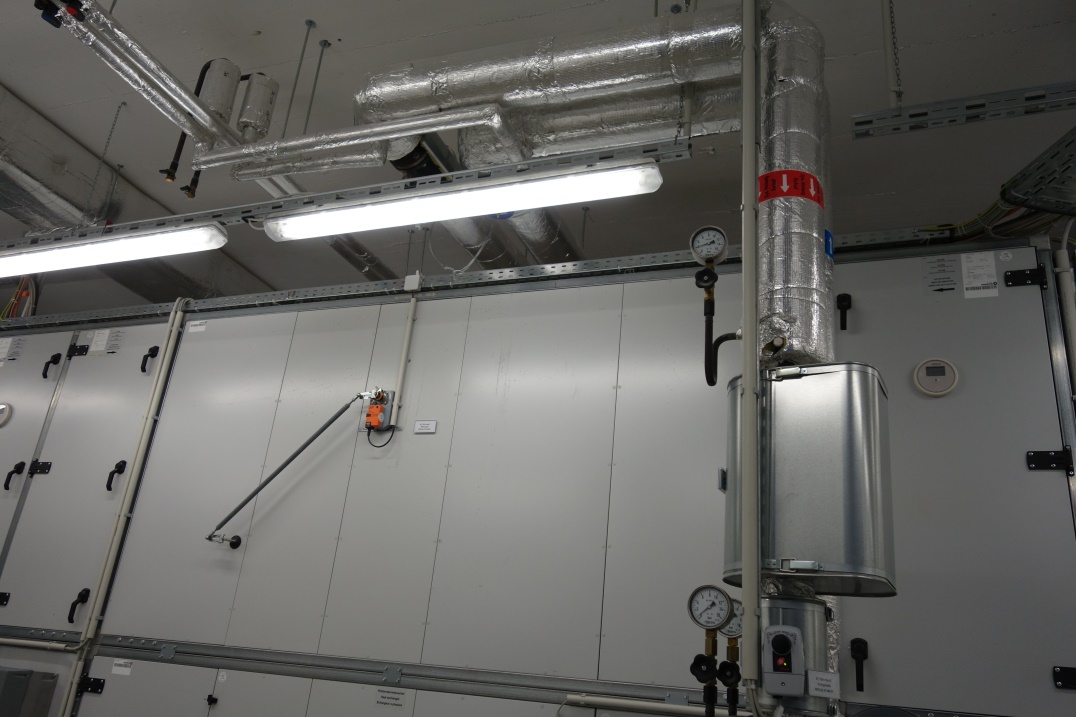 9
8
0
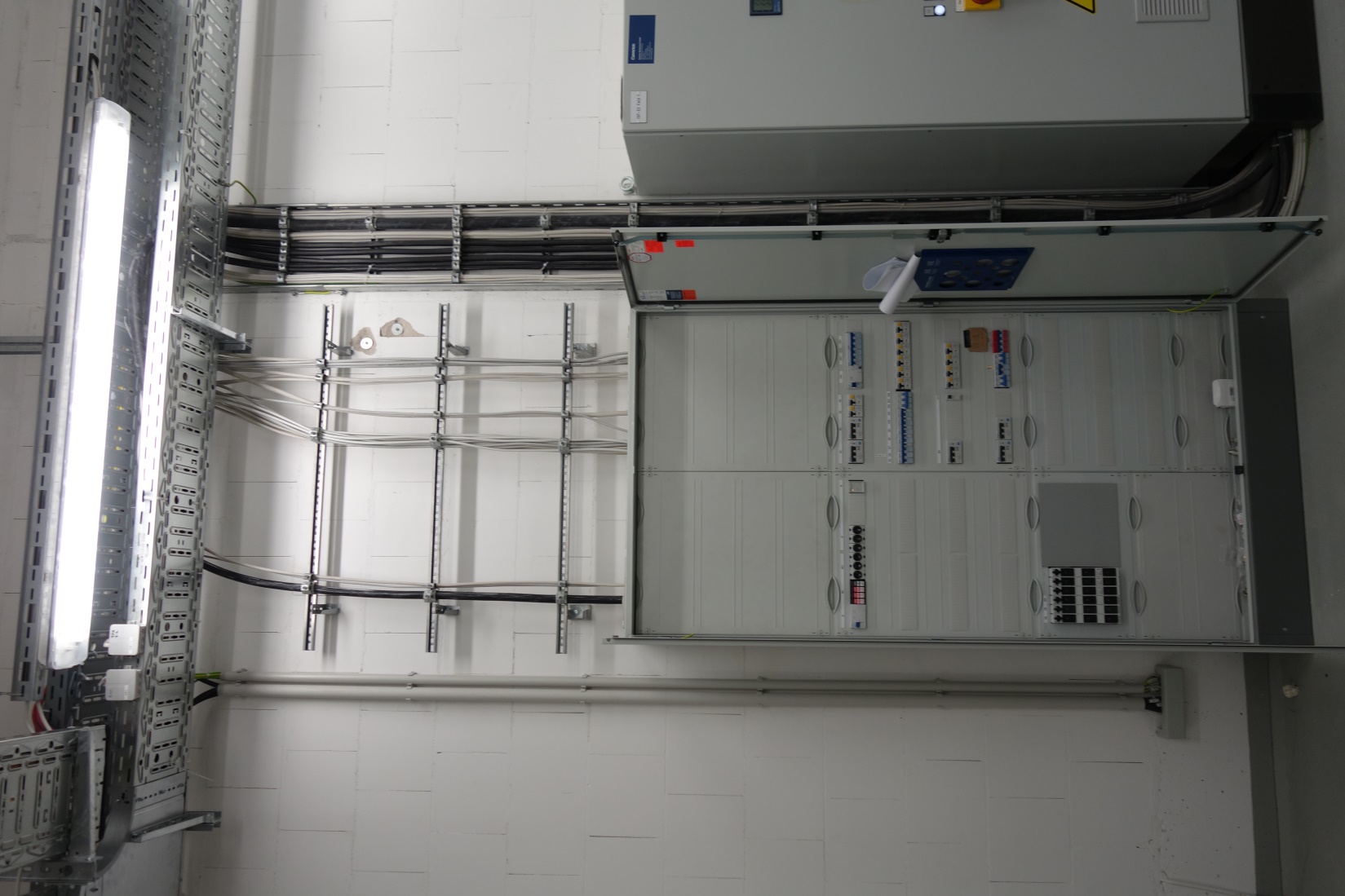 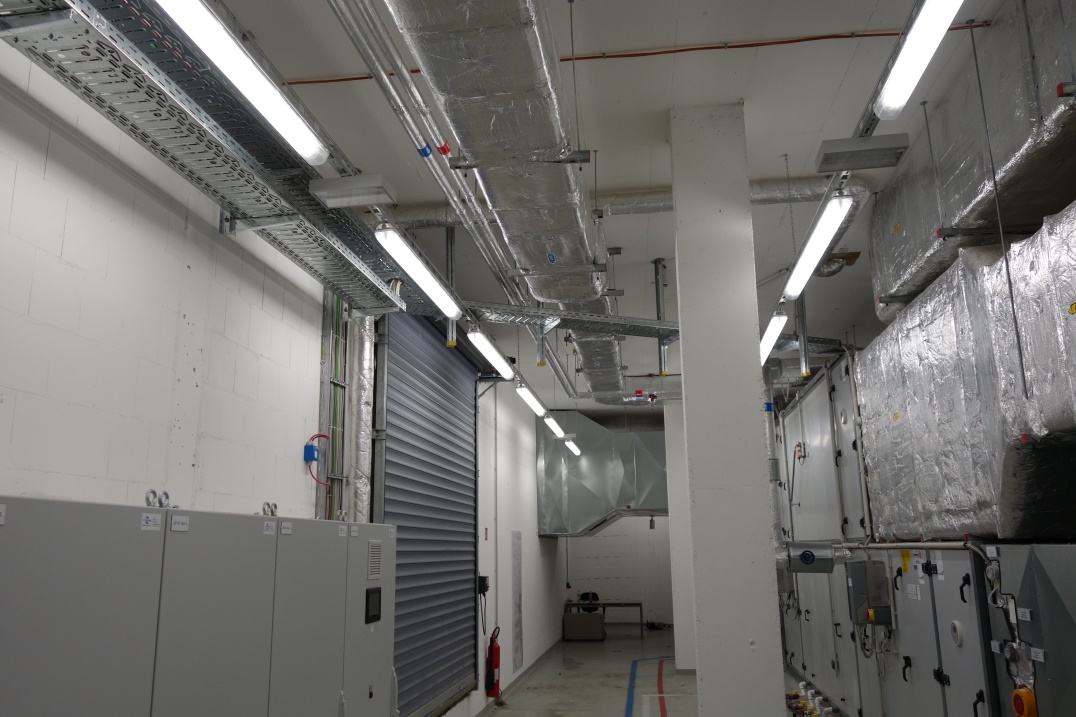 0
9
Unterverteilung
Behörde
Montageort Rackgehäuse
Hinweise
Nutzung der Kabeltrasse von der Unterverteilung (Markierung „0“) bis zum Ende der Kabeltrasse (Markierung „4“).
ca. 25m ohne vertikale Strecken
Stromversorgung: TN-S System
Planung über separate Dateien Stromlaufplan und Schema
In der Verteilung im 13. OG montieren wir einen einpoligen DO2 Trenner und einen Kombi-Ableiter (z.B. DEHNVentil). Von dort per geeignetem Kabel zu dem Montageort des Rackgehäuses per Kabeltrasse. In unser eigenen Unterverteilung kommt ein Überspannungsableiter (z.B. DEHNrail) sowie ein FI-Schutzschalter und zwei Leitungsschutzschalter zum Einsatz
Offene Fragen
Nutzung der Potentialausgleichsschiene neben unserem Gehäuse
Anschluss von Ethernet Überspannungsschutz und/oder DEHNrail?
Offene Fragen zur Montage in Unterverteilung Behörde?